Подготовила: воспитатель  Вуличенко О.А.
ГБДОУ № 6    группа № 10
Тема: «Мой дом, моя семья»
мой дом, Моя семья
,
Дом — это там, где вас поймут,Там, где надеются и ждут,Где ты забудешь о плохом, —Это твой дом
.
Мама нас ласкает,Солнце согревает.Солнце, как и мама,Лишь одно бывает.
Мой папа самый сильный,Мой папа знает всё.Про мир автомобильный,И разное зверьё.
Мой папа самый, самый!Я так скажу о нём!..И он нас любит с мамой!Вот так мы и живём!
Я с бабушкой своеюДружу давным-давно.Она во всех затеяхСо мною заодно.Я с ней не знаю скуки,И все мне любо в ней,Но бабушкины рукиЛюблю всего сильней.
Мой дедуля дорогой,Мы гордимся все тобой!И скажу я по секрету:Лучше нет на свете деда!Буду я всегда старатьсяНа тебя во всём равняться
Дедушка для внуков — забота и опора.Бабушка — поддержка и судейство в спорах.Их любви огромной, знаем, нет предела,Все поймут, подскажут, и помогут в деле!
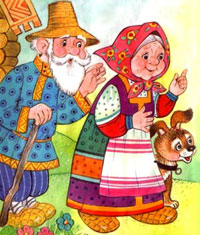 Я беру у папы веник –Я ведь тоже не бездельник,После ужина посудуСам помою, не забуду, –
Папу с мамой берегуПапа жалуется:– Что-тоУтомляюсь от работы…Мама тоже:– Устаю,На ногах едва стою…
Папу с мамой берегу,                                      Я же сильный,                                        Я смогу!
Два дедушки,Две бабушки,Плюс папа, мама, я.Сложили? Получается семь человек,Семь «Я»!
Спасибо за внимание!